Module 7: Advanced Operant Conditioning Procedures: Antecedent Focused
Part III. Identifying Strategies to Bring About Behavior Change
Module Overview
Antecedent Focused Strategies:
Goal Setting
Stimulus Control Procedures: Antecedent Manipulations
Stimulus Control: Discrimination and Generalization
Transfer of Stimulus Control: Prompting and Fading
Transfer of Stimulus Control: Programming 
Self-Instructions
Social Support
Module Outline
7.1. Goal Setting Revisited
7.2. Stimulus Control Procedures: Antecedent Manipulations
7.3. Stimulus Control: Discrimination and Generalization
7.4. Transfer of Stimulus Control: Prompting and Fading
7.5. Transfer of Stimulus Control: Programming 
7.6. Self-Instructions
7.7. Social Support
Module Learning Outcomes
Restate the importance of goal setting and clarify its use at the antecedent stage.
Describe ways to manipulate antecedents and elicit desirable behavior.
Contrast uses of discrimination and generalization in behavior modification.
Discuss the utility of prompts and fading.
Discuss the usefulness of programming.
Clarify how self-instructions can be used to bring about behavior change.
Discuss the benefit of social support for behavior modification.
Choose the correct strategy to use in practice scenarios or perform the indicated action.
Section 7.1
Goal Setting Revisited
Goals Revisited
Knowing and revisiting your goals (and your progress to them) is a great way to ensure you engage in the desirable behavior and avoid making any problem behaviors. 

Post reminders about your distal goals.
Section 7.2
Stimulus Control Procedures: Antecedent Manipulations
Antecedent Manipulations
Antecedent Control Procedures
One critical step is to exert control over the cues for the behavior. 
When these cues bring about a specific behavior, we call them discriminative stimuli (also called a SD). 
We also want to decrease undesirable behaviors that interfere with the desirable behavior.
6 procedures
[Speaker Notes: Involve manipulating some aspect of the physical or social environment to evoke a desired response or to make a competing, undesirable behavior less likely]
Antecedent Manipulations
Presenting/Create the Cues for the Desired Behavior
Discriminative stimuli for the desired behavior may not be present in the person’s environment

Removing the Cues for Undesirable Behaviors
Remove the antecedent conditions that have stimulus control over undesirable behavior
[Speaker Notes: Discriminative stimulus – the stimulus that is present when a particular behavior is reinforced 

1. Example – SD for eating healthy foods is the presence of healthful foods in the kitchen or a person’s lunch. Make sure you take healthful foods in your lunch and have them in the kitchen. When you go grocery shopping make a list of healthful foods to buy. The list is a cue to buy healthy foods. 

2. If the SD or cues for an undesirable behavior are not present, it is less likely that the person will engage in the behavior. 
Example – Removing all unhealthful foods from our house. Not having change for the vending machine]
Antecedent Manipulations
Arranging Establishing Operations for the Desirable Behavior
Increase the reinforcing value of the consequence of a behavior so it is more likely to occur in the future

Presenting Abolishing Operations for Undesirable Behaviors
Make the outcome of undesirable behavior less reinforcing so you engage in a desirable behavior
[Speaker Notes: 3. Establishing operation – an event that increases the potency of a particular reinforcer at a particular time and evokes the behavior that produces that reinforcer; 
Example is deprivation

Example – Buying a healthy eating cookbook makes it more likely that you could food that tastes good


4. Abolishing operation - an event that decreases the potency of a particular reinforcer at a particular time and makes the behavior that produces that reinforcer less likely to occur. 

Example is satiation.

Example – Eating a meal before going shopping makes buying unhealthful less desirable]
Antecedent Manipulations
Decreasing Response Effort for the Desirable Behavior
Arrange antecedent conditions such that less effort is needed to engage in the behavior

Increasing the Response Effort for Undesirable Behavior
If the competing behavior takes more effort they are less likely to interfere with the desirable behavior
[Speaker Notes: 5. Those that require less effort are more likely to occur than those that require more effort 

Example - Keep healthy foods in the house and get rid of junk food makes eating healthy easier to do. 

It takes more effort to go to the store to buy junk food.


6. Those that require more effort are less likely to occur than those that require less effort 

Example: Getting rid of unhealthy food making eating healthy foods more likely 
Not having change at work to go to the vending machine.]
Check this Out…
https://hidratespark.com/
Section 7.3
Stimulus Control: Discrimination and Generalization
Stimulus Control
When a behavior is more likely to occur in the presence of a specific antecedent stimulus or a stimulus from a specific stimulus class 

Example:
[Speaker Notes: Stimulus class – antecedent stimuli that share similar features and have the same functional effect on a particular behavior. 

I love you

Specific antecedent stimulus – Saying it to your girlfriend/boyfriend or spouse or parents; not to the person sitting next to you 

A (presence of your wife)
B (say I love you)
C (he/she says it back)

Stimulus class – Family – saying it to your kids, spouse, parents, siblings, extended family
They share similar features – all are related by blood and so the same response occurs to each]
Stimulus Discrimination
The process of reinforcing a behavior ONLY when a specific antecedent stimulus is present 

Steps in stimulus                              discrimination                                              training
SD  vs. SΔ

Examples
[Speaker Notes: Steps
When the SD is present, the behavior is reinforced

When any other antecedent stimuli except the SD are present, the behavior is NOT reinforced. These stimuli are called S-delta

Example
A			B			C
Red light (SD)		Pigeon pecks the key.		Food is given
Green Light (SΔ)	Pigeon pecks the key. 		No food is given

A			B			C
Wife (SD)		Saying I love you.		Says I love you back
Coworker (SΔ)	Saying I love you. 		Says nothing

A			B			C
Soup is boiling (SD)	Take a taste.			Burn your mouth - pain
Soup is no boiling (SΔ)	Take a taste. 			Do not burn your mouth – no pain]
Stimulus Generalization
When a behavior occurs in the presence of stimuli that are similar in some ways to the SD present during stimulus discrimination training

Generalization gradient

Examples:
Red Block		
Coffee Table
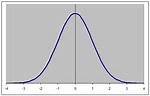 [Speaker Notes: Generalization gradient – as stimuli are less and less similar to the SD the behavior is less likely to occur in their presence

EXAMPLES
Amy is learning to identity the color red. When the teacher shows here a red block she says red. She also says red when she sees a red ball or a red book. 

Scott stops putting his feet on the good coffee table when his wife yells at him. He also stops putting his feet on the coffee table when she is not at home. 

You learn to drive your brother’s car which has a manual transmission, when he is present. You now can drive most other cars with a manual transmission.]
Promoting Generalization
Always reinforce when the desirable behavior is made outside of training. 
Teach other people to reinforce the desirable behavior such as teachers and caregivers. 
Use natural contingencies when possible. 
Practice making the desirable response in other environments during training. 
Use common stimuli that are present in other environments as much as possible.
Encourage the client to use cues to make the desirable response outside of the training environment.
[Speaker Notes: 2. The therapist cannot always be with the client and so others have to take the reigns and manage the treatment plan. 

3. Let’s say you are trying to teach social skills to a severely introverted client. 

4. You can achieve this by imagining these environments, role playing, or setting up the environments to some extent.

5. An example could be a stuffed animal that a child has at home. Or have the special education teacher bring the child’s desk to the training environment and have him/her sit in it.

6. These are reminders to engage in the correct behavior and can be any of the antecedent manipulations already discussed or the upcoming discussion of self-instructions.]
Section 7.4
Transfer of Stimulus Control: Prompting and Fading
Transfer of Stimulus Control
Prompting
Prompts are used to increase the likelihood that a person will engage in the correct behavior at the correct time. 
Once the behavior is made it is reinforced

Types:
Verbal
Gestural
Modeling
Physical
[Speaker Notes: Types of Prompts:
Verbal – say something that helps the person engage in the correct behavior 

Gestural – any physical movement or gesture of another person that leads to the correct behavior 

Modeling – a demonstration of the correct behavior by another person

Physical – another person physically helps the person to engage in the correct behavior at the right time]
Transfer of Stimulus Control
Fading
The gradual elimination of the prompt as the behavior continues to occur in the presence of the SD
Transfers stimulus control from the prompts to the SD
Transfer of Stimulus Control
End result of it is that the correct behavior will occur at the right time without any assistance (prompts)

Includes:
Prompt Fading
Prompt Delay
1. Fade within the prompt 

2. Fade Across Different Prompt Types
Least to Most:
Verbal, Gestural, Modeling, Physical
Most to Least:
Physical, Modeling, Gestural, Verbal
[Speaker Notes: Prompt Fading
A response prompt is removed gradually across learning trials until it is no longer provided. 

Can do so in one step if one prompt is all they need to execute a behavior. – Fade within the prompt

Or can fade across different types of prompts
Least to most means you start with the least intrusive prompts and then use more intrusive ones only as necessary to get the correct behavior to occur.
Most to least means you start with the most intrusive and fade to the less intrusive prompts; Used when the trainer believes the learner will need a physical prompt to engage in the correct behavior

Prompt Delay
Present the SD and then wait a certain number of seconds for the correct response. If not made, you provide the prompt.]
Section 7.5
Transfer of Stimulus Control: Programming
What is Programming?
A procedure whereby we use prompts, in a temporary way, to establish a generalization.

Steps:
Start with the prompt.
Reinforce the behavior, once started, in the presence of a novel stimulus such as a second environment where the behavior occurs. 
Fade the prompt.
Repeat the process in other, novel stimuli/situations.
Section 7.6
Self-Instructions
What are they?
Statements you write yourself as positive affirmations and motivational tools, could be used too. 

Should remind yourself of what the desirable behavior is, why you are doing it (linked to your reason for change as discussed in Module 3), and what you hope to gain from it (your final goal).
Distinction
Self-instructions, prompts, and cues

Let’s say you want to drink more water.
Self-instructions
Prompts
Cues
[Speaker Notes: Self-instructions – You might write to read later, or say to yourself, motivational statements such as, “Drinking water helps with my skin’s complexion,’ ‘Drinking water is an important part of my overall health,’ and ‘Drinking water makes me feel good, especially when I am thirsty. 

Prompts – You might ask a friend to verbally remind you to drink water or to point to your water bottle every hour on the hour.

Cues – You might carry your water bottle with you at school which involves the use of presenting the cue for the desirable behavior. Also, you might engage in reducing the effort to make the desirable behavior since you don’t have to go any further than your book bag to find water.]
Distinction
Prompts come from outside you and usually from other people

Self-instructions are self-generated and could be something you say to yourself or be a motivational statement you post so you can read it throughout the day

Cues are from outside you but don’t involve others. These are manipulations of your environment to help you engage in the desired behavior.
Section 7.7
Social Support
Why is Social Support Useful?
Social support is a crucial strategy to implement in behavior modification. 

Social support has been show to buffer against the negative effects of stress and when we make a public declaration of our goal, we are more likely to stick with it.
Questions?